MUTUAL FUNDS
Created By: Adriana Cerda
WHAT IT IS
An investment vehicle 
A pool of funds collected from investors 
Operated by money managers
PROCESS
Each shareholder participates proportionally in the gain or loss of the fund
 Can typically be purchased or redeemed as needed at the fund's current price
BENIFITS
Access to diversified portfolios, bonds, and other securities which would be quite difficult (if not impossible) to create with a small amount of money
By purchasing mutual funds, you are provided with the immediate benefit of instant diversification and attempt to balance the investment of each portfolio without the large amounts of cash needed to create individual portfolios
sources
http://www.investopedia.com/terms/m/mutualfund.asp
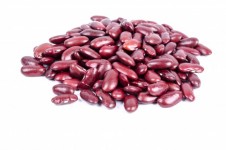